Offentlig tjenestepensjon
Og hva det betyr for deg
Alle som bor i Norge får pensjon fra NAV. Det kalles folketrygd.
Folketrygd (NAV)
Offentlig tjenestepensjon (KLP)
Du som jobber i det offentlige får offentlig tjenestepensjon i tillegg.
Folketrygd (NAV)
En god tjenestepensjon
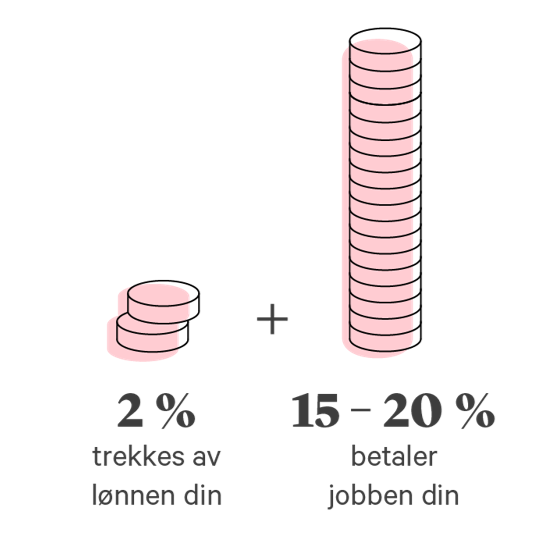 Offentlig tjenestepensjon er en av Norges beste pensjonsordninger.

Både du og arbeidsgiveren din setter av penger til din fremtidige pensjon.
4
Mange goder
Offentlig tjenestepensjon gir:
Tjenestepensjon fra dagen du går av og resten av livet

Uførepensjon

Etterlattepensjon

AFP
5
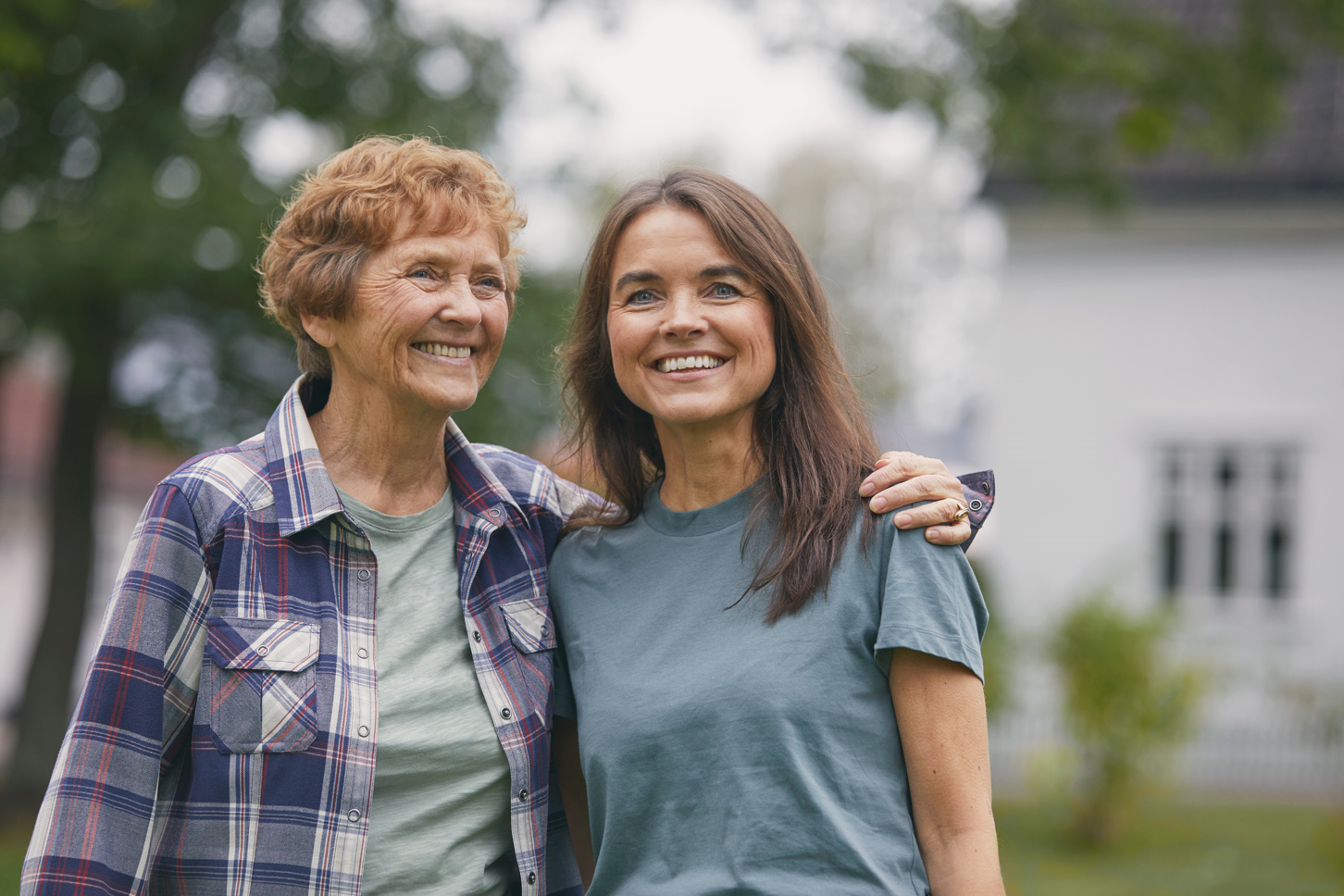 Visste du at privat tjenestepensjon ofte bare utbetales i 10 år? Offentlig tjenestepensjon er derimot en livsvarig ytelse.
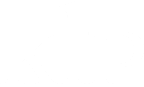 6
Hva bør du tenke på når det gjelder pensjon?
Det lønner seg å jobbe heltid fremfor deltid.

Tar du ut permisjon med lønn, fortsetter du å tjene opp pensjon. Tar du permisjon uten lønn, tjener du ikke opp pensjon.

Bytter du jobb innen offentlig sektor, tar du med deg opptjent pensjon inn i den nye stillingen. 

I 2020 kom det nye regler som gjør at det for alle født i 1963 eller senere lønner seg å jobbe lenger.
7
Offentlig tjenestepensjon på 1 minutt
Problemer med å spille av filmen? Her kan du se den på Youtube.
8
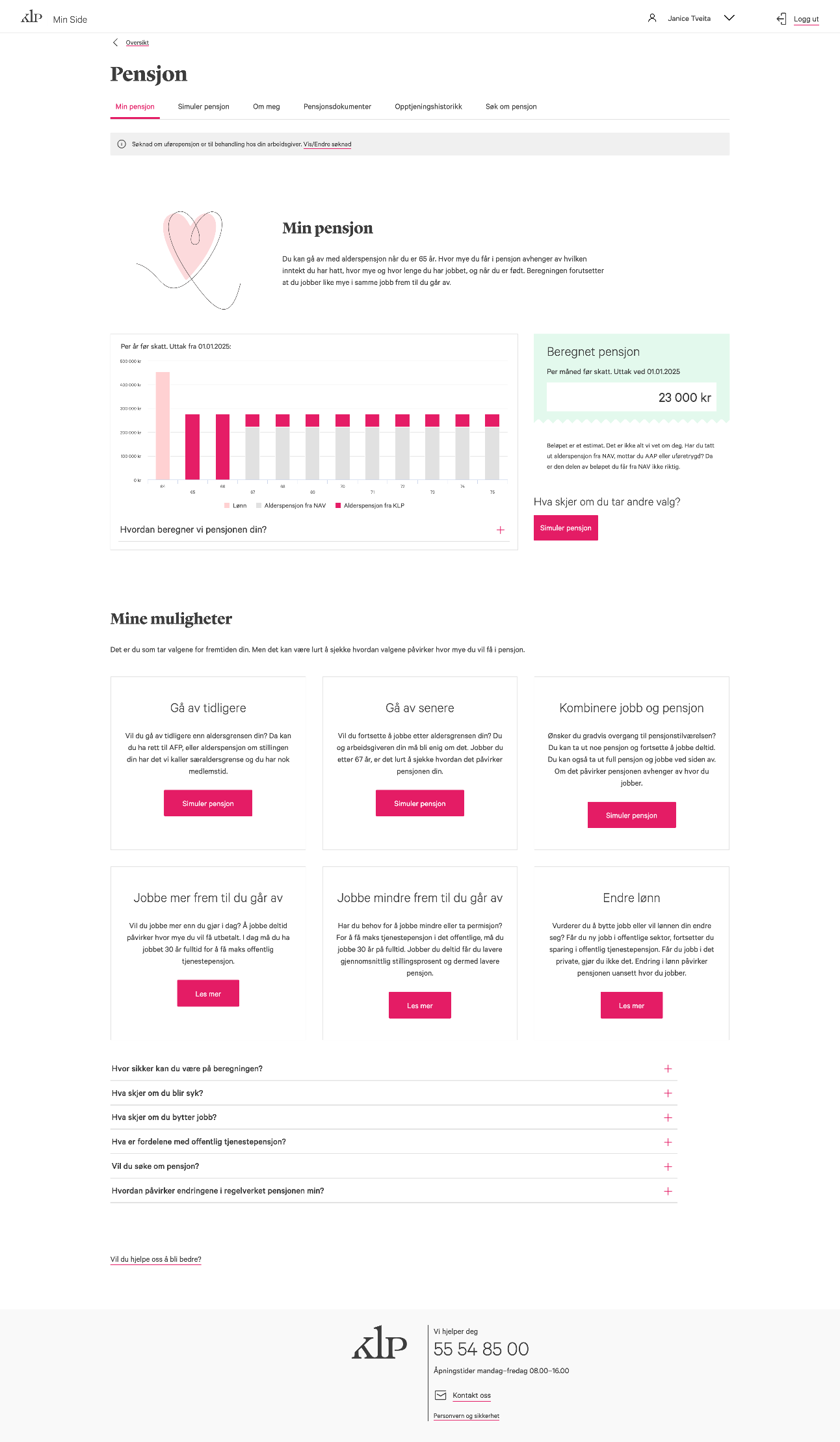 Vil du vite hva du kan forvente i pensjon?
Logg inn på Min Side på KLP.no, og prøv pensjonsveilederen.
KLP.no/minside
9
10